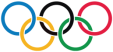 Олимпиада2014
Инструктор по физкультуре 
Арчакова  Анна Сергеевна
 
2013г
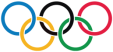 Здравствуйте, друзья!Мы очень рады познакомиться с вами мы талисманы олимпийских игр Сочи 2014. Хотим немного рассказать о себе.
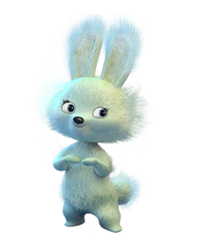 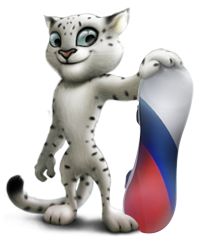 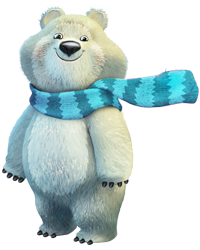 Белый мишка
Леопард
Зайка
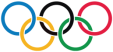 Я горный Леопард
Я белый мишка
Я Зайка
Теперь познакомимся  с символикой олимпийских игр
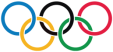 Синий 	
Европа	
 
Черный 	
Африка
 	
Красный 	
Америка	
 	
Желтый 	
Азия	
	
Зеленый	
Австралия
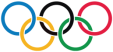 Олимпийский девиз 
                           "Быстрее, выше,  сильнее". 
         Олимпийский принцип
"Самое важное в Олимпийских играх - не победа, а участие, также как в жизни самое главное - не триумф, а борьба". Этот принцип был определён в 1896 году основателем современных Игр Пьером де Кубертеном. 
 
Олимпийская клятва
"Я обещаю, что мы будем участвовать в этих Олимпийских играх, уважая и соблюдая правила, по которым они проводятся, в истинно спортивном духе, во славу спорта и чести наших команд".
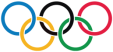 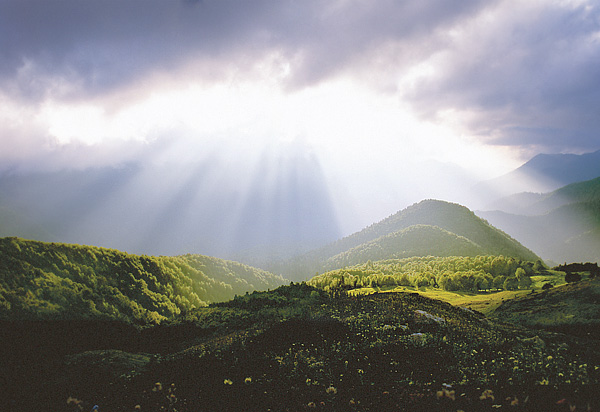 Факельная эстафета
огонь зажигается от солнечных лучей в  Олимпии и доставляется факельной эстафетой спортсменов в город - организатор Игр
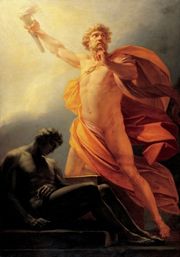 у подножия горы КРОНОС
Олимпийский огонь
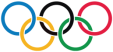 Факел зажигают в Олимпии направленным пучком солнечных лучей, образованных вогнутым зеркалом. Свет Олимпийского огня символизирует чистоту, совершенствование, борьбу за победу, мир и дружбу. Традиция зажигать огонь на Олимпийских стадионах существует с 1928 года (на зимних Играх – с 1952 года). Олимпийский факел доставляется на главный стадион Игр во время церемонии открытия, где от него в специальной чаше зажигается огонь, который горит до закрытия Олимпийских игр.
Олимпийский флаг и гимн
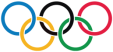 Олимпийский флаг поднимают во время исполнения Олимпийского гимна, который является музыкальным произведением греческого композитора Спироса Самара. Олимпийский гимн был официально утвержден Международным Олимпийским комитетом в 1958 году.
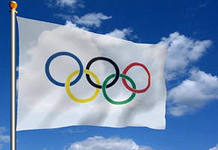 Желаем вам удачи в     соревнованиях друзья!!!!
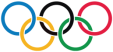 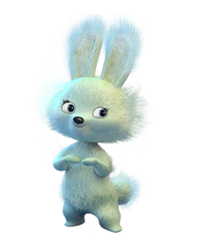 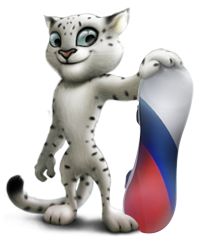 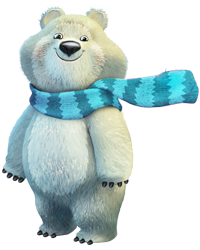 Белый мишка
Леопард
Зайка